Multi-Goal Path Planning Based on the Generalized Traveling Salesman Problem with Neighborhoods
by Kevin Vicencio
Aerospace and Mechanical Engineering Department
Embry–Riddle Aeronautical University
NASA Space Grant Symposium
April 11-12, 2014
Motivation
Objective: Path length for redundant robotic systems.
Travelling Salesman Problem (TSP):
Minimize tour length given a set of nodes
Widely Researched
Limitation:  node location fixed
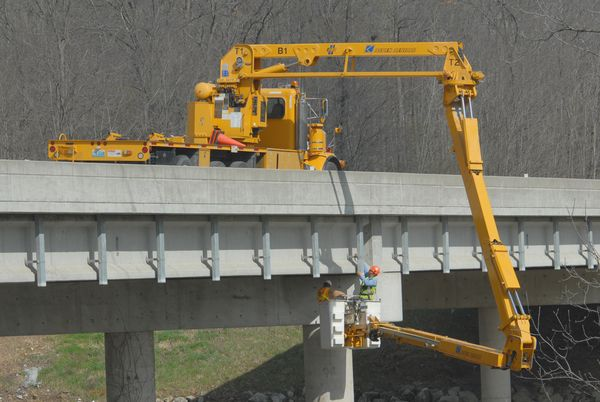 Bridge inspection scenario
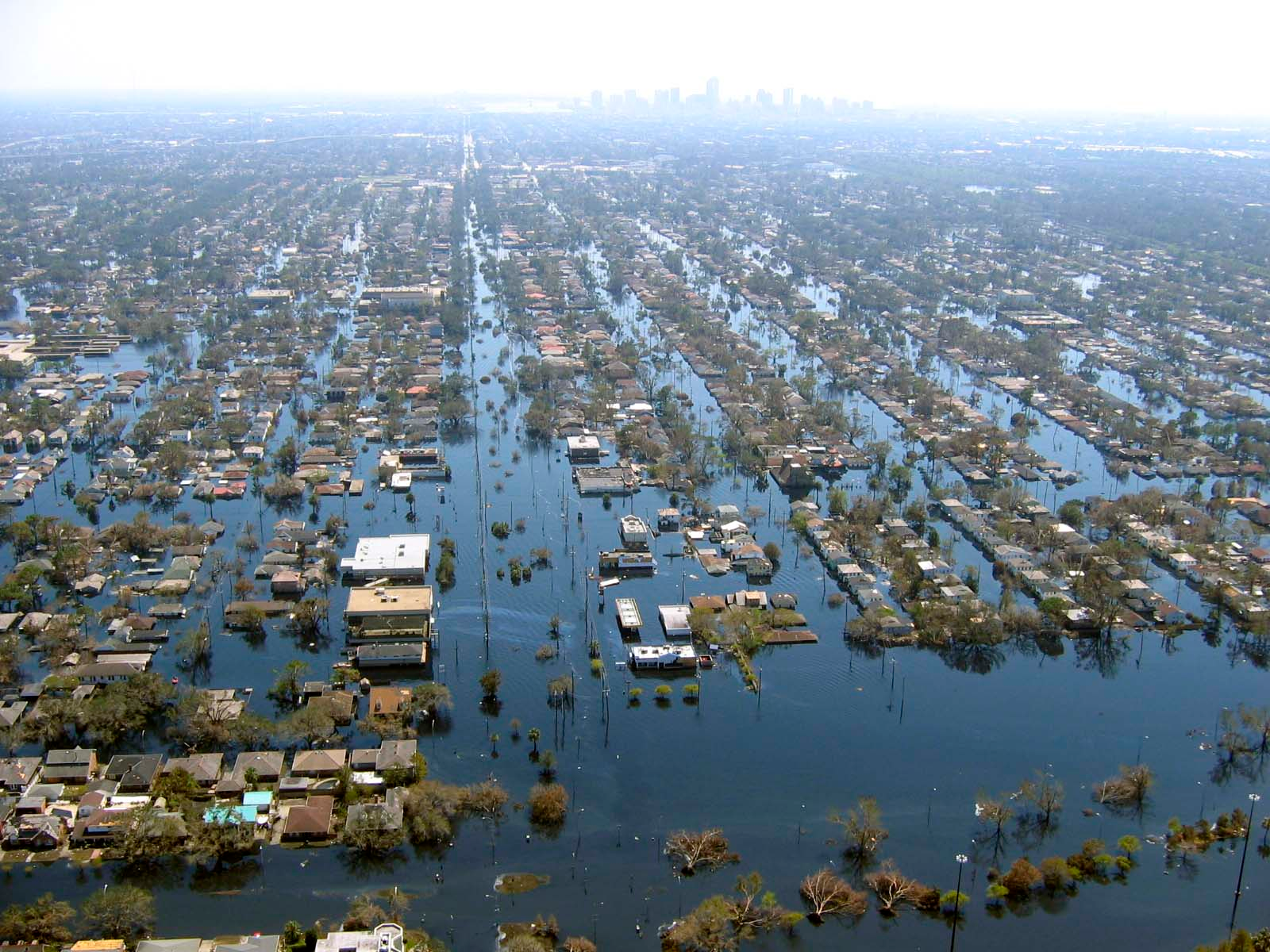 Rescue mission scenario
2
Problem Dimension
TSP with Neighborhoods (TSPN):
Neighborhood: Node can move within a given domain
Determine optimal sequence and optimal 	configuration
Limitation:  Cannot account for non-connected 	neighborhoods
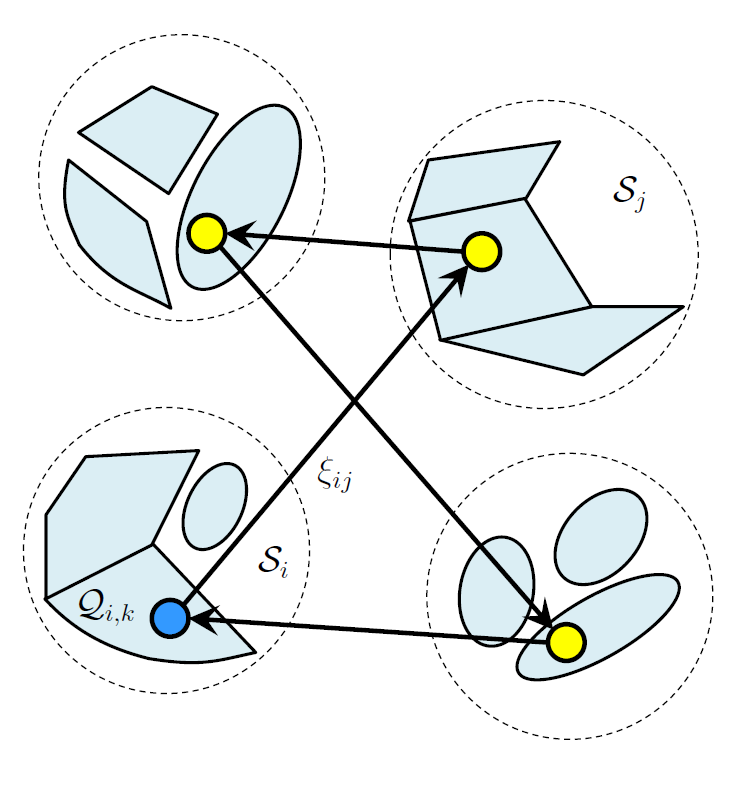 Generalized TSPN (GTSPN):
Neighborhood Set:  Node can be located in different regions
Disconnected neighborhoods can be modeled using smaller convex regions
3
MIDP Formulation of GTSPN
Minimize:
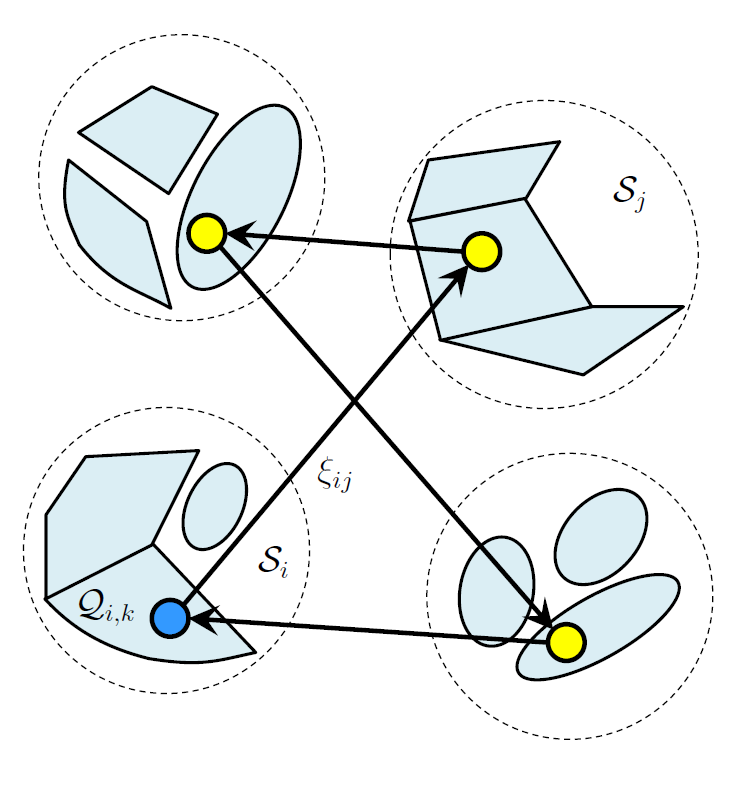 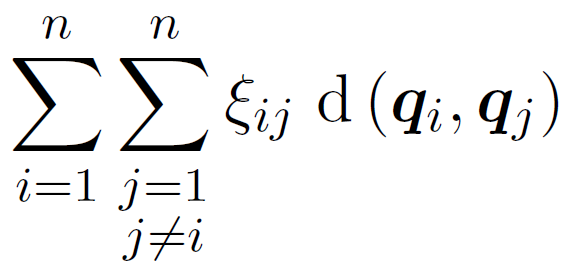 Subject to:
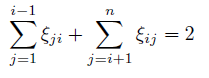 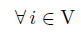 Assignment Problem
(1)
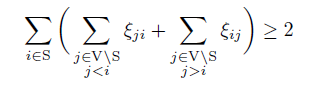 DFJ Subtour Elimination
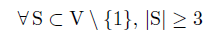 (2)
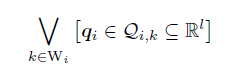 (3)
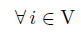 Neighborhood Set
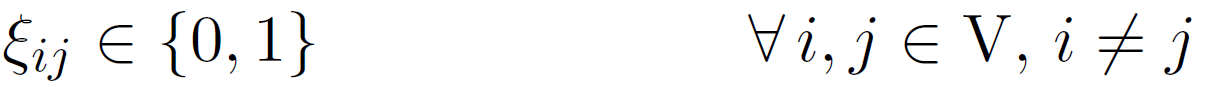 (4)
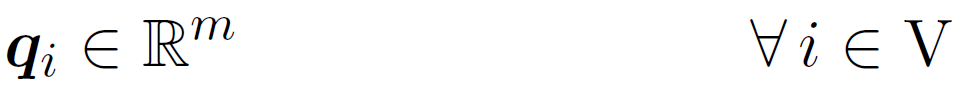 Domain
(5)
4
Neighborhoods
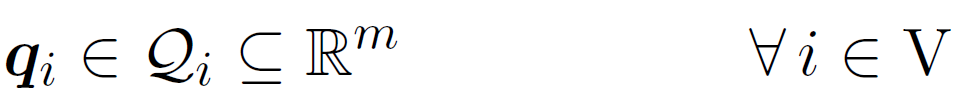 The used constraints (4)                         are:
ellipsoids: given     symmetric positive definite matrices              and     vectors               , center of the ellipsoid 

polyhedra: given     matrices                      and     vectors 

hybrid (multi-shaped): combination of rotated ellipsoids and polyhedra
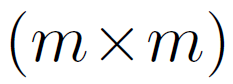 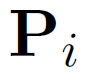 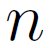 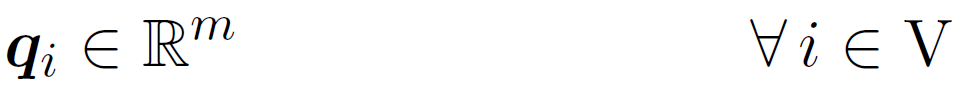 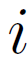 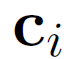 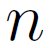 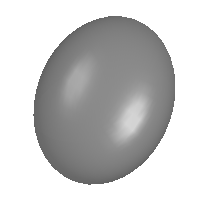 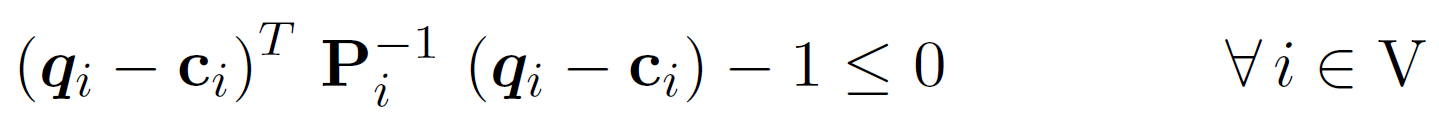 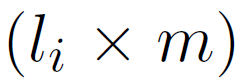 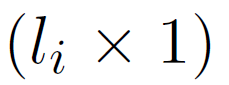 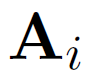 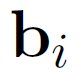 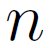 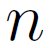 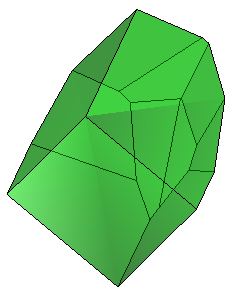 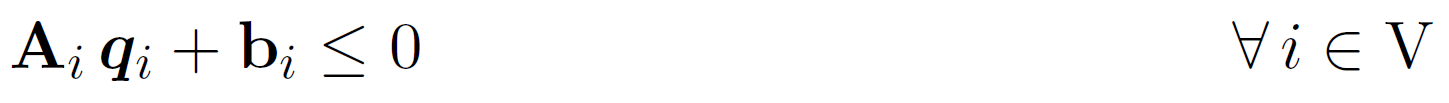 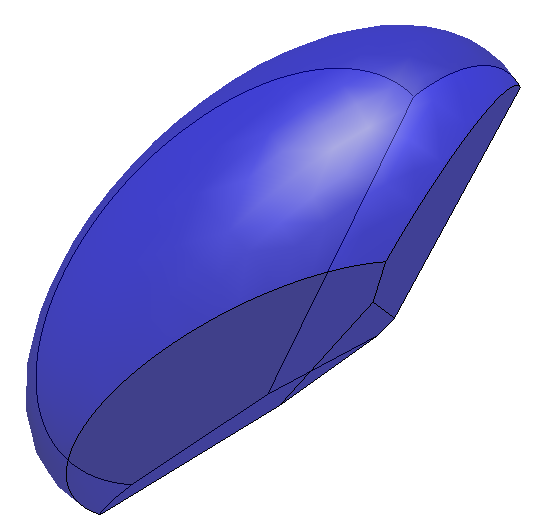 5
Hybrid Random-Key Genetic Algorithm
Genetic Algorithm:
Numerically obtain minimum
Function to be minimized: Distance
Utilize Natural Selection Techniques
Crossover Operator
Heuristics
Chromosome Interpretation:
Sequence: Random-Key
Neighborhood: Index
HRKGA Convergence History
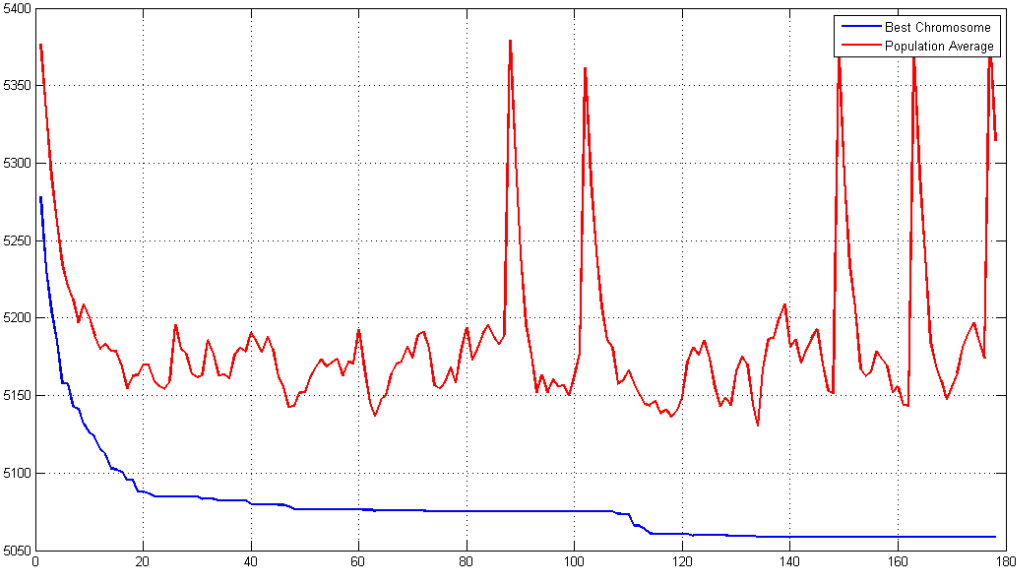 Objective Value (m)
Generation
6
Numerical Simulation Results
Average vs. Uniform
Alternative Crossover Investigation
Arithmetic Average Crossover Operator
Offspring is arithmetic average of parents
Mutates Index of neighborhood set
HRKGA using Arithmetic Average operatoris consistent within ±0.09% when determining tour
Uniform Crossover Operator
 Generate set of n uniformly, distributed random numbers
If i-th element greater than a given threshold offspring inherits i-th gene of first parent.  
Otherwise, the offspring inherits the i-th gene of the second parent
HRKGA using Uniform Operator is consistent within ±0.56% when determining tour
On average HRKGA using Uniform Operator produces results:
1.602% more cost effective
0.920% less CPU Time
7
Numerical Simulation Results
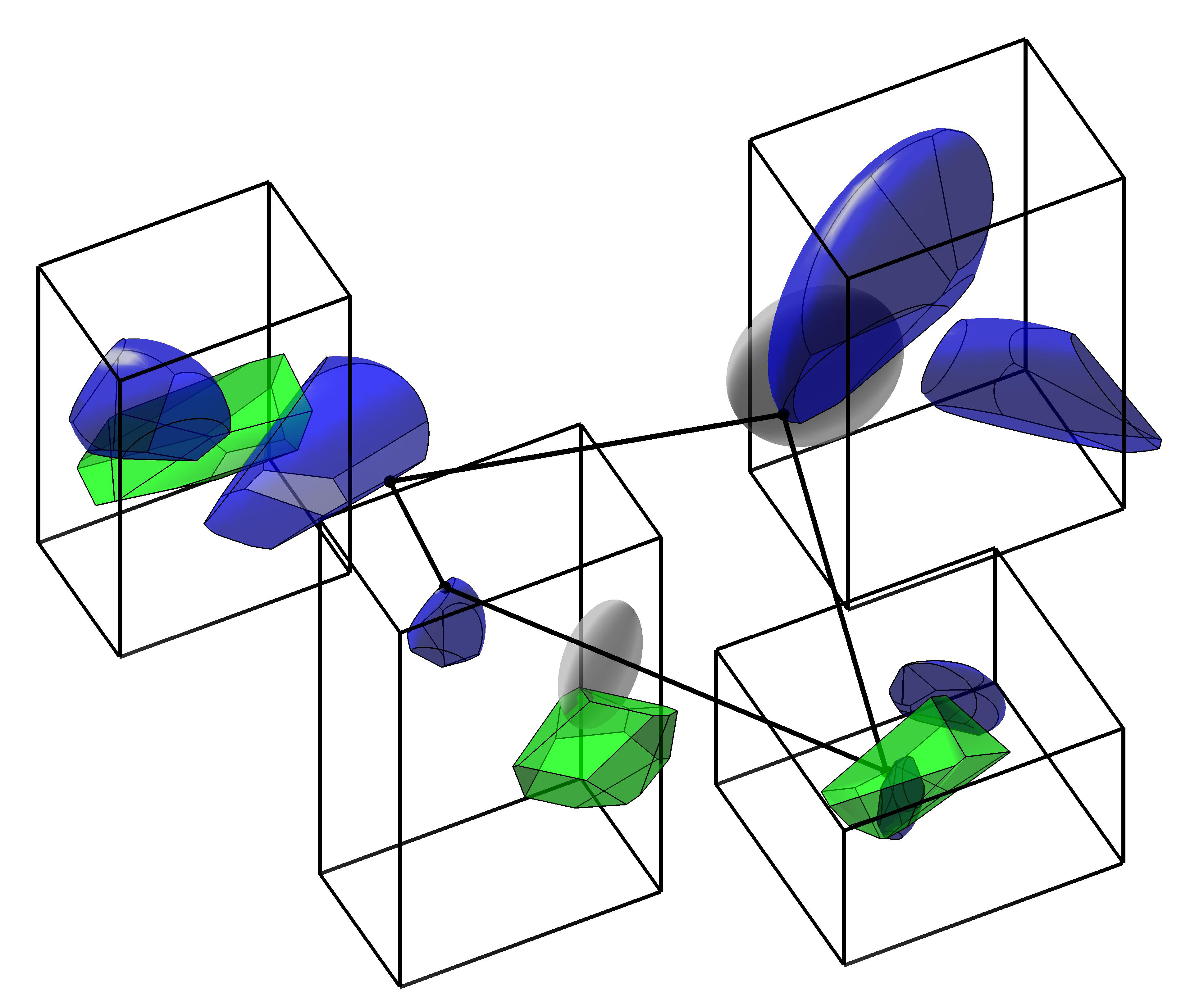 8
Near-Optimal Tours for GTSPN Instances
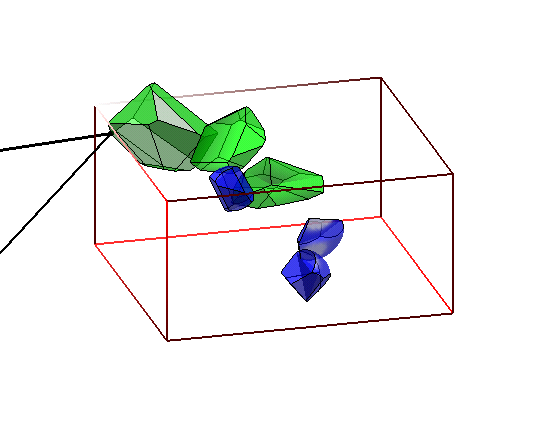 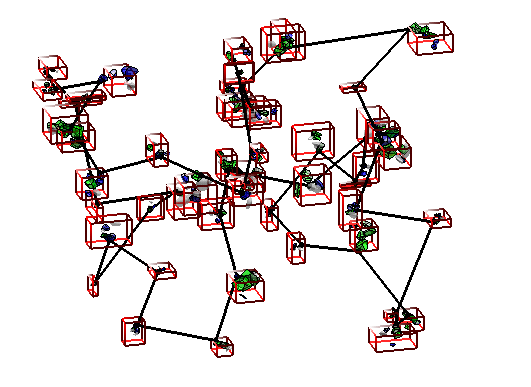 9
Practical GTSPN Instance
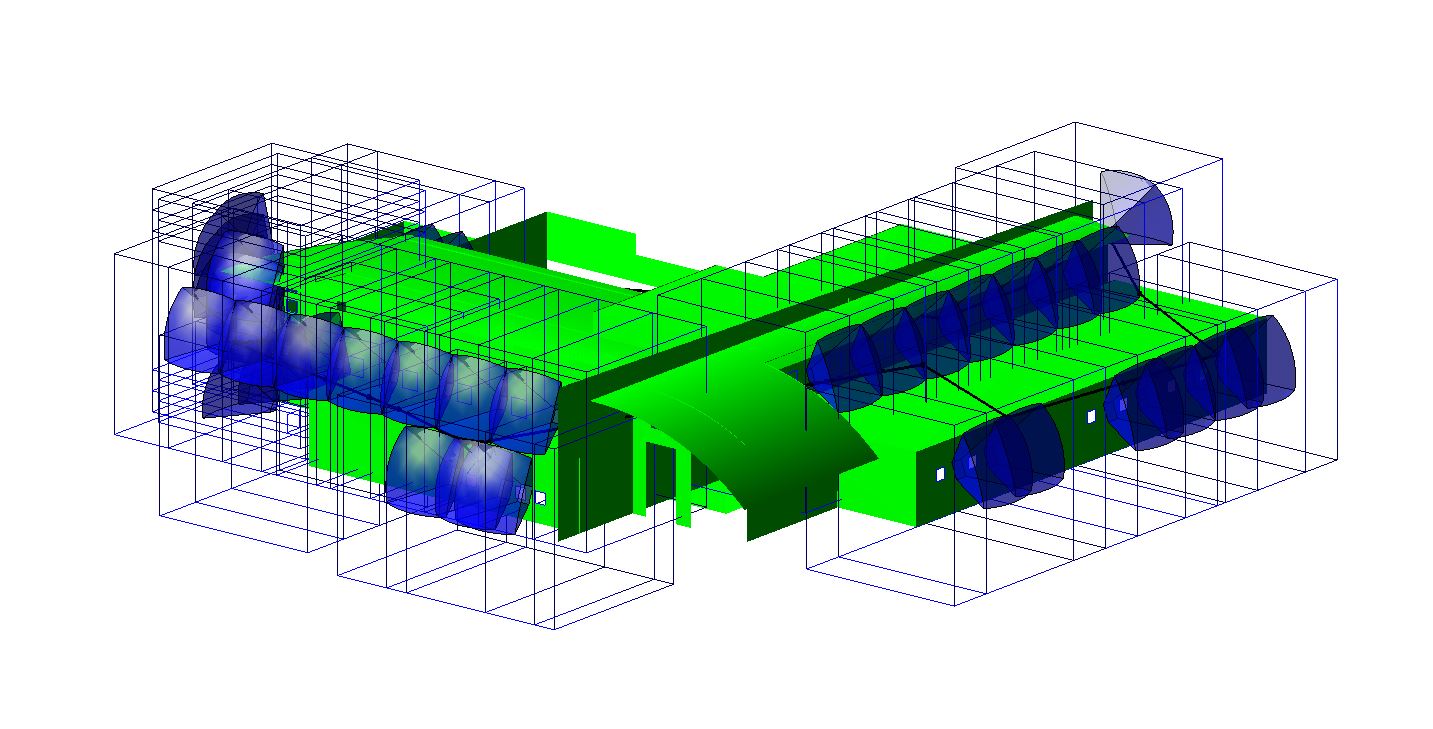 10
Future work
Algorithm:
Incorporate Dynamic Constraints
Incorporate Obstacle Avoidance
Physical Systems:
Implement Genetic Algorithm on multi-rotor vehicle
Optimize energy consumption
11
Acknowledgment
Embry–Riddle Aeronautical University:
Dr. Iacopo Gentilini
Dr. Gary Yale
IBM Academic Initiative
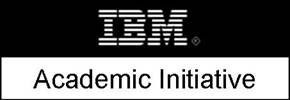 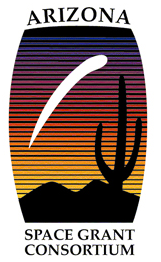 12